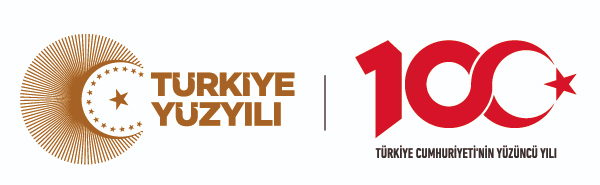 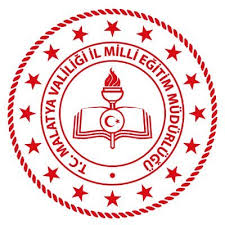 MALATYA İL MİLLİ EĞİTİM MÜDÜRLÜĞÜ
YEREL HEDEF
OTOKONTROL 
( VELİ SUNUSU)


2024-2025 EĞİTİM ÖĞRETİM YILI
1
SUNUMUN AMACI VE İÇERİĞİ
4
5
1
2
3
Otokontrol Nedir?
Otokontrol, bireyin kendini yönetme ve duygusal denge sağlama yeteneğidir.
Öz Denetim 
Teknikleri

Farkındalık, derin nefes alma ve düşünce kontrolü gibi teknikler aktarılacaktır.
Çocuk Yetiştirmede Önemi
Bu tekniklerin çocuk yetiştirmede nasıl fayda sağladığı anlatılacak.
Pratik Uygulamalar
Velilere günlük yaşamda kullanabilecekleri pratik yöntemler sunulacak.
Soru-Cevap Bölümü
Velilerden gelen sorulara yanıt verilerek süreç pekiştirilecek.
2
OTOKONTROL(ÖZ DENETIM)
Otokontrol Nedir?
Bireyin dürtülerini kontrol edebilme yeteneğidir. Örneğin, bir çocuk çikolata istemesine rağmen bekleyebilir.
Otokontrol ve Öz Denetim Nedir?
Özdenetim Nedir?
Bireyin davranışlarını hedeflerine göre düzenleme kabiliyetidir. Hedefe ulaşmak için plan yapmayı içerir.
Gelişimde Önemi
Çocuk Gelişiminde Ebeveynlerin Rolü ve Önemi
Ebeveynler, çocuklarına örnek olarak ve rehberlik ederek bu becerileri geliştirmelerine yardımcı olabilirler.
Ebevynlikte uygulama
Bu kavramlar, çocukların sosyal ve duygusal gelişiminde kritik rol oynar ve sağlıklı ilişkiler kurmalarını sağlar.
Otokontrol, çocukların sosyal çevreleriyle sağlıklı ilişkiler kurmalarını sağlar.
Öz denetim, ders çalışmayı ve ödevleri zamanında yapmayı teşvik eder, başarıyı artırır.
Öz denetim, çocukların daha iyi kararlar almasını ve sonuçlarını değerlendirmesini sağlar.
Otokontrol, çocukların duygularını yönetmelerine ve stresle başa çıkmalarına yardımcı olur.
Bu beceriler, çocukların genel yaşam kalitesini artırarak sağlıklı bireyler olmalarına katkı sağlar.
OTOKONTROL ÖNEMİ
4
Sosyal Uyum
Akademik Başarı
Yaşam Kalitesi
Karar Verme Becerileri
Duygusal Gelişim
1
5
OTOKONTROL NASIL GELİŞTİRİLİR?
Bireylerin kendilerini daha iyi tanıyıp hedeflerine ulaşmaları için yollar.
2
Kendini Tanıma
Bireyin güçlü ve zayıf yönlerini bilmesi, gelişim için temel bir adımdır
Planlama
Hedeflere ulaşmak için adım adım bir plan oluşturmak, başarıyı artırır.
3
Hedef Belirleme
Belirli ve ulaşılabilir hedefler koymak, motivasyon ve yön bulmada yardımcı olur.
6
ÇOCUKLARDA OTOKONTROL
Çocukların öz denetim becerilerin gelişiminde ebeveynlerin rolü
Otokontrol, çocukların duygularını ve davranışlarını yönetmelerini sağlar. Örneğin, bir çocuk sabırlı olmayı öğrenirse, zorluklarla daha iyi başa çıkabilir.
Otokontrolun Önemi
Ebeveynler, davranışlarıyla çocuklarına örnek olurlar. Çocuklar, ebeveynlerinin tutumlarını gözlemleyerek öğrenirler.
Model Olmanın Rolü
Rehberlik ve Destek
Ebeveynler, çocuklarına öz denetim becerilerini geliştirmeleri için rehberlik edebilirler. Örneğin, sorun çözme süreçlerini birlikte ele almak.
Erken Yaşta Eğitim
Otokontrol, erken yaşlarda başlar. Oyunlar ve aktiviteler, çocukların bu becerileri geliştirmesine yardımcı olabilir.
Duygusal Farkındalık
Duygusal farkındalık, çocukların kendilerini tanımalarını ve duygularını kontrol etmelerini sağlar. Bu, sağlıklı sosyal ilişkiler için temeldir.
7
DİSİPLİN TEKNİKLERİ
Veliler İçin Etkili Otokontrol ve Öz Denetim Yöntemleri
Pozitif Pekiştirme
Zaman Aşımı
İyi davranışların ödüllendirilmesi, çocukların motivasyonunu artırır ve olumlu alışkanlıklar kazandırır. Örneğin, çocuğunuz ödevini zamanında yaparsa, onu bir ödül ile teşvik edebilirsiniz.
Olumsuz davranışlar için kısa süreli yalnız bırakma, çocukların davranışlarının sonuçlarını anlamalarına yardımcı olur. Bu süre zarfında çocuk düşünme imkanı bulur.
8
DİSİPLİN TEKNİKLERİ
Veliler İçin Etkili Otokontrol ve Öz Denetim Yöntemleri
Doğal Sonuçlar
Davranışların doğal sonuçlarını yaşama fırsatı tanımak, çocukların seçimlerinin sonuçlarına dair farkındalık kazanmalarını sağlar. Örneğin, çocuğunuz yağmurlu havada dışarı çıkmak isterse, ıslanmayı göze almalıdır.
9
OTOKONTROL ÇOCUK GELİŞİMİNDEKI ETKİSİ
Otokontrol(öz denetim) çocukların başarılarında belirleyici rol oynar.
Otokontrol gelişimi, akademik başarıyı artırır.
Stresle başa çıkma yetenekleri gelişir.
Öz denetim, sosyal ilişkileri güçlendirir.
Araştırmalara göre, otokontrol becerileri yüksek olan çocuklar, akademik alanda daha başarılı olmaktadır. Bu, disiplinli çalışma alışkanlıkları ve zaman yönetimi gibi becerilerin geliştiğinin bir göstergesidir.
Öz denetim becerileri yüksek olan çocuklar, sosyal ortamlarda daha uyumlu ve etkili iletişim kurabilmektedir. Bu durum, çocukların sosyal becerilerinin artmasına katkı sağlar.
Otokontrol becerileri, çocukların stresle başa çıkma yeteneklerini artırarak, zorlu durumlarla daha etkili bir şekilde başa çıkmalarını sağlar.
10
EBEVEYNLERİN ROLÜ
Model Olma
Sınırlar Koyma
Ebeveynler, davranışlarıyla çocuklarına örnek olmalıdır. Örneğin, stresli durumlarda sakin kalmak.
Çocuklara belirli sınırlar koyarak öz disiplin duygusunu geliştirmelerine yardımcı olun.
Destekleme
Rehberlik Sağlama
Çocukların duygusal ihtiyaçlarını karşılayarak güvenli bir ortam sağlamak, otokontrol gelişiminde önemlidir.
Çocukların karar verme süreçlerinde rehberlik ederek öz denetimlerini geliştirmelerine yardımcı olun.
Pozitif Geri Bildirim
Başarıları için çocukları ödüllendirmek, öz denetimlerini pekiştirir ve motivasyon sağlar.
11
GÜNLÜK YAŞAMDAN ÖRNEKLER
Veliler için otokontrol süreçlerinde önemli adımlar
Yemek zamanı düzeni
Düzenli yemek saatleri, çocukların beslenme alışkanlıklarını geliştirir ve öz denetim kazandırır.
Uyku düzeni ve rutinleri
Ev ödevi yapma alışkanlıkları
Düzenli uyku saatleri, çocukların fiziksel ve zihinsel sağlıklarını destekler, bu da öz disiplin için önemlidir.
Belirli bir zaman diliminde ev ödevlerini yapma alışkanlığı, çocukların sorumluluk duygusunu pekiştirir.
İLETİŞİM TEKNİKLERİ
12
Veliler için etkili iletişim yollarını keşfedin.
Açık ve Net İletişim
Aktif Dinleme
Çocuğunuzun duygularını ve ihtiyaçlarını anlamaya çalışın. Onları dinlerken dikkatinizi verin.
Beklentilerinizi açıkça ifade edin. Bu, çocuğunuzun ne yapması gerektiğini anlamasına yardımcı olur.
Empati Kurma
Çocuğunuzun perspektifinden bakmaya çalışın. Duygularını anlamak, bağlarınızı güçlendirir.
13
OTOKONTROL İÇİN STRATEJİLER
Çocuklar için etkili öz denetim yöntemleri geliştirin.
Düzenli Rutinler Oluşturma
Model
Olma
Hedef 
Oluşturma
14
Otokontrol Açısından Sık Karşılaşılan Sorunlar ve Çözüm Önerileri
1.DÜRTÜSELLİK
Dürtüsellik, kişinin anlık tepkilerle hareket etme eğilimidir. Bu durum, planlama eksikliği ve anlık tatmin arayışını içerir. Çocuklar ve ergenlerde yaygındır, ancak yetişkinlerde de görülebilir.

Çözüm Önerileri:
Farkındalık ve Eğitim: Dürtüselliğin nedenlerini anlamak ve bununla başa çıkma yollarını öğrenmek.
Nefes Egzersizleri ve Gevşeme Teknikleri: Anlık dürtüsel tepkileri azaltmak için nefes egzersizleri ve gevşeme teknikleri uygulamak.
Alternatif Davranışlar: Dürtüsellik yerine daha yapıcı ve planlı davranışları teşvik eden stratejiler geliştirmek.
15
Otokontrol Açısından Sık Karşılaşılan Sorunlar ve Çözüm Önerileri
2.DİKKAT EKSİKLİĞİ
Dikkat eksikliği, bireylerin görevlerine ve hedeflerine odaklanmakta zorlanmalarına neden olur. Çocuklarda ve yetişkinlerde yaygındır ve akademik performansı etkileyebilir.

Çözüm Önerileri:
Görev Yönetimi: Görevleri küçük, yönetilebilir parçalara ayırmak ve bu parçalar üzerinde odaklanmak.
Çalışma Ortamını Düzenleme: Dikkat dağıtıcı unsurları minimize ederek çalışma ortamını düzenlemek.
Zaman Yönetimi: Zaman yönetimi tekniklerini uygulamak ve düzenli aralıklarla mola vermek.
16
Otokontrol Açısından Sık Karşılaşılan Sorunlar ve Çözüm Önerileri
3.DUYGUSAL REGÜLASYON ZORLUKLARI
Duygusal regülasyon, duyguların uygun şekilde ifade edilmesi ve yönetilmesini içerir. Duygusal patlamalar ve aşırı tepkiler duygusal regülasyon zorluklarına işaret edebilir.

Çözüm Önerileri:
Duygusal Farkındalık: Duyguları tanımak ve anlamak için mindfulness ve duygusal farkındalık teknikleri kullanmak.
Duygusal İfade Stratejileri: Duyguları sağlıklı yollarla ifade etmek için stratejiler geliştirmek, örneğin duygu günlüğü tutmak.
Kognitif Davranışçı Terapi: Kognitif davranışçı terapi (CBT) gibi tekniklerle duygusal tepkileri yeniden değerlendirmek ve yönetmek.
17
Otokontrol Açısından Sık Karşılaşılan Sorunlar ve Çözüm Önerileri
4.PLANLAMA VE ORGANİZASYON EKSİKLİKLERİ
Planlama ve organizasyon eksiklikleri, hedeflere ulaşmada ve görevlerin tamamlanmasında zorluklara neden olabilir.

Çözüm Önerileri:
Günlük ve Takvim Kullanımı: Günlükler ve takvimler kullanarak görevleri ve hedefleri planlamak.
Önceliklendirme: Görevleri önem sırasına göre önceliklendirmek ve bu sıraya göre çalışmak.
Organizasyon Araçları: Organizasyon araçları ve uygulamaları kullanarak işleri düzenli bir şekilde takip etmek.
18
Otokontrol Açısından Sık Karşılaşılan Sorunlar ve Çözüm Önerileri
5.MOTİVASYON EKSİKLİKLERİ
Motivasyon eksikliği, bireylerin hedeflerine ulaşma konusunda yetersiz enerji ve istek göstermelerine neden olabilir.

Çözüm Önerileri:
Küçük Hedefler Belirleme: Küçük, ulaşılabilir hedefler koyarak başarı hissini artırmak.
Ödüllendirme Sistemi: Başarıları ödüllendirmek ve bu şekilde motive olmak.
İlgi Alanlarını Keşfetme:Kişisel ilgi alanlarına ve tutkularına göre hedefler belirlemek ve bu hedefler doğrultusunda çalışmak.
19
Otokontrol Açısından Sık Karşılaşılan Sorunlar ve Çözüm Önerileri
6.KARAR VERME GÜÇLÜĞÜ
Karar verme güçlüğü, bireylerin seçenekler arasında karar vermekte zorlanmalarına neden olabilir. Bu durum, belirsizlik ve risk faktörlerini değerlendirme zorluğuyla ilişkilidir.

Çözüm Önerileri:
Bilgi Toplama: Karar verme sürecinde yeterli bilgi toplamak ve bu bilgiyi analiz etmek.
Artı ve Eksileri Listeleme: Seçeneklerin artı ve eksilerini listeleyerek karşılaştırmak.
Geri Bildirim Alma: Karar verme sürecinde danışmanlık ve geri bildirim almak.
20
Otokontrol Açısından Sık Karşılaşılan Sorunlar ve Çözüm Önerileri
7.STRES VE ANKSİYETE
Stres ve anksiyete, otokontrolü zorlaştırabilir ve bireylerin etkili bir şekilde yönetilmesini engelleyebilir.

Çözüm Önerileri:
Stres Yönetimi Teknikleri: Meditasyon, derin nefes alma ve gevşeme tekniklerini kullanarak stresi yönetmek.
Fiziksel Aktivite: Düzenli egzersiz yapmak, stresi azaltabilir ve genel ruh halini iyileştirebilir.
Destek Sistemleri: Sosyal destek sistemlerini kullanarak stresle başa çıkmak ve gerektiğinde profesyonel yardım almak.
21
Otokontrol Açısından Sık Karşılaşılan Sorunlar ve Çözüm Önerileri
8.KENDİNE GÜVENSİZLİK
Kendine güvensizlik, bireylerin hedeflerine ulaşmada ve kararlarında zorluk yaşamasına neden olabilir.

Çözüm Önerileri:
Kişisel Başarıları Tanıma: Geçmiş başarıları ve güçlü yönleri tanımak ve bu başarıları kutlamak.
Kendine Konuşma: Olumlu kendine konuşma tekniklerini kullanarak kendine güven geliştirmek.
Kişisel Gelişim: Kişisel gelişim ve beceri geliştirme fırsatlarını değerlendirmek.
22
ÖZET VE SONUÇ
Otokontrol ve öz denetim, çocuklar için başarı ve mutluluk getirir.
Otokontrol Gelişimi
Başarı ve Mutluluk
Ebeveynin Rolü
Pratik Uygulamalar
Çocukların kendi davranışlarını yönetme yeteneği, okul ve sosyal hayatta kritik bir rol oynar.
Otokontrol, çocukların gelecekteki başarılarına ve duygusal mutluluklarına katkıda bulunur.
Ebeveynler, çocuklara iyi örnek olarak otokontrolü geliştirir ve destekler.
Ebeveynler, günlük hayatta basit yöntemlerle çocuklarına öz denetim kazandırabilir.
SORULAR VE CEVAPLAR
Otokontrol ve öz denetim konularında tüm sorularınızı yanıtlamak için buradayız. Çekinmeden sorun!